ECOSYSTEMS
Dalton Cone
4th Grade
August 28, 2011
Agenda
Description of an ecosystem 
Examples of different ecosystems 
Difference between living and nonliving things 
Producers 
Consumers 
Decomposers 
Carnivore 
Omnivore 
Herbivore 
Example of a food chain 
Example of a food web 
Examples of how organisms adapt for survival 
Summary of what you have learned, including your favorite part(s) of this unit.
Ecosystem
An ecosystem is all living and nonliving things that exist and interact in one place.
Different Ecosystems
Polar



Prairie       



Desert
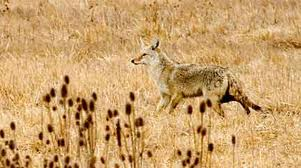 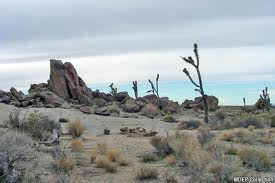 Difference between living and nonliving things
Living things need nonliving things to survive.
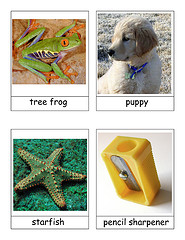 Producers
Producers get their energy from the sun. Producers are plants.
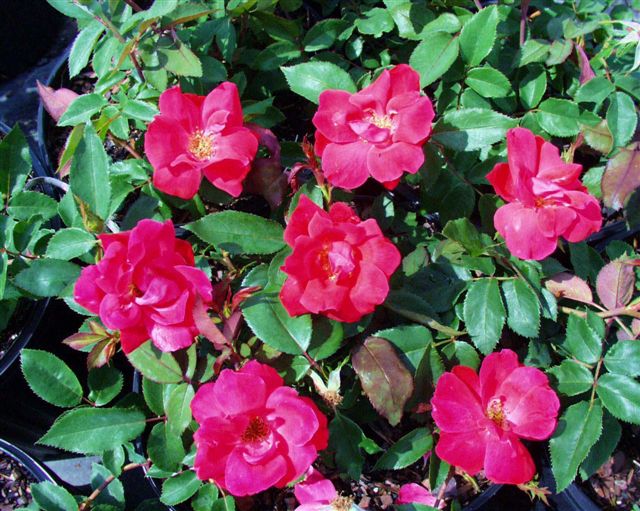 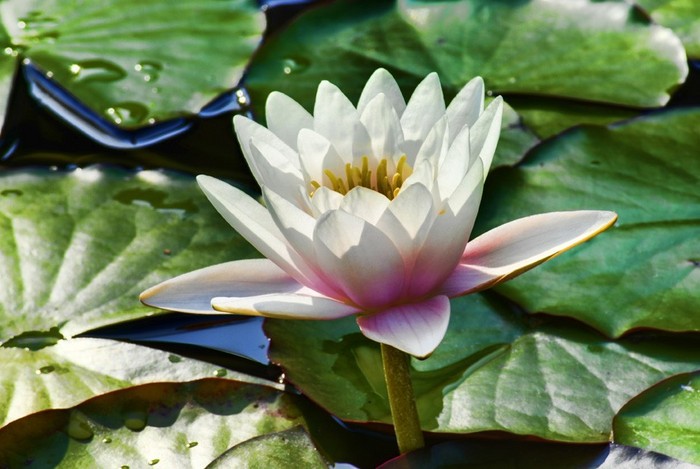 Consumers
An organism that eats other living things to get energy.
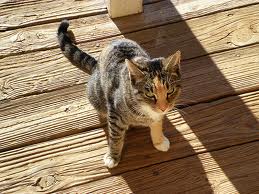 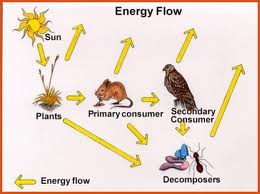 Decomposers
Is an organism that breaks down the remains of dead organisms.
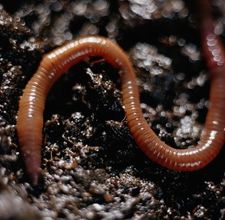 Carnivore
An animal that eats only other animals.
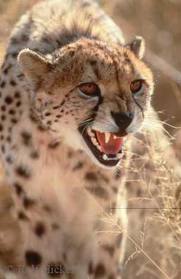 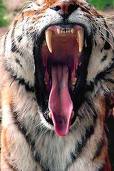 Omnivore
An animal that eats both plants and animals.
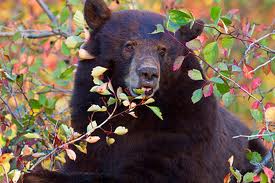 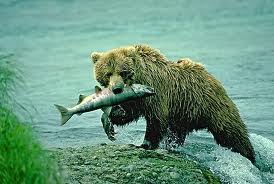 Herbivore
Food Chain
The path of food energy in an ecosystem as one thing eats another .
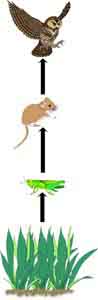 Food Web
Two or more food chains that overlap.
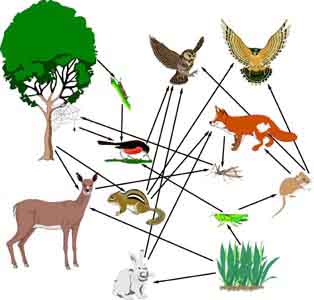 Examples of how organisms adapt for survival
Jaguar
Canine like teeth
Strong, short limbs
Lives in trees for months

Walrus
Thick blubber layer
Can go long periods without Oxygen
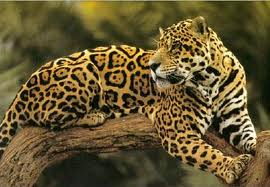 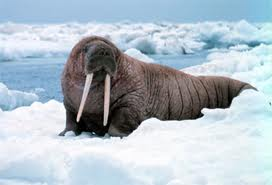 Summary
I learned that buffalo were once endangered.
I learned about photosynthesis.
I like the part about the carnivore, omnivore and herbivore.